おかもとポンプ株式会社

製品紹介とアフリカでの取り組み
おかもとポンプ株式会社取り扱い製品
温泉/井戸用水中ポンプ
手押しポンプ
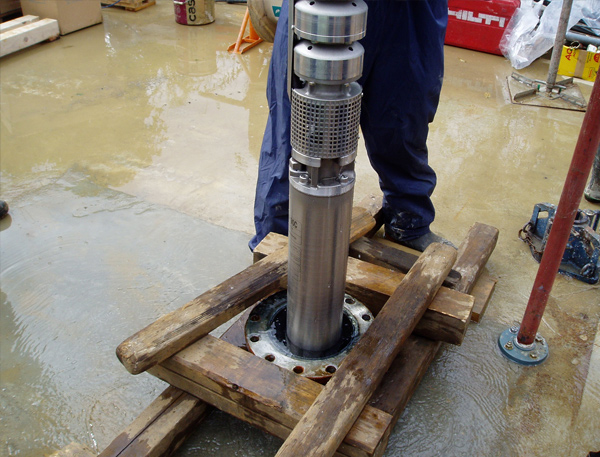 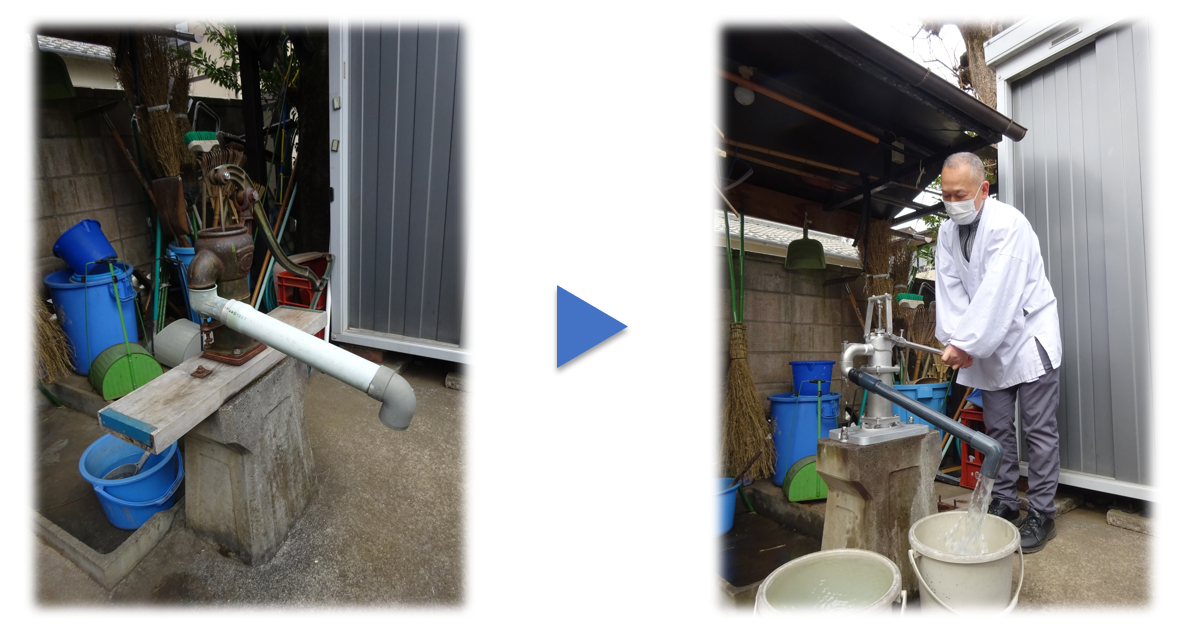 おかもとポンプ株式会社製 タンデム式手押しポンプ（海外ODA向け）
手押しポンプとモーターのハイブリッド式の手押しポンプ
ソーラーパネルによる発電でモーターを駆動し、自動で水が出る
発電しないときor故障時、バックアップとして手押しポンプを使用可能
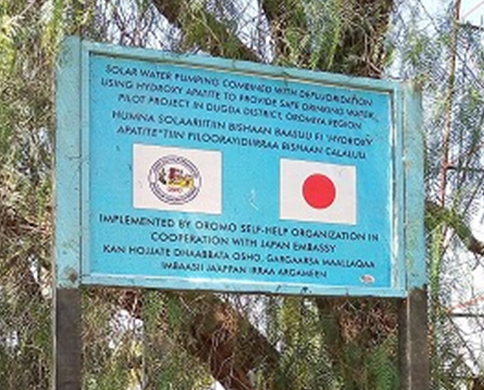 タンデム式手押しポンプ
ソーラーパネル
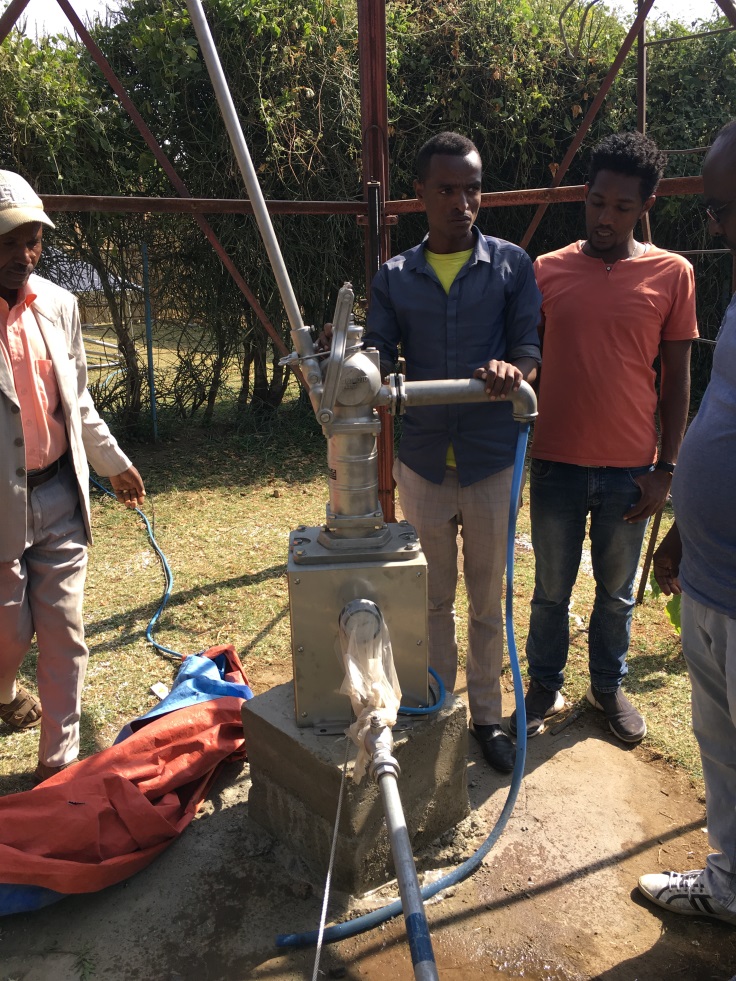 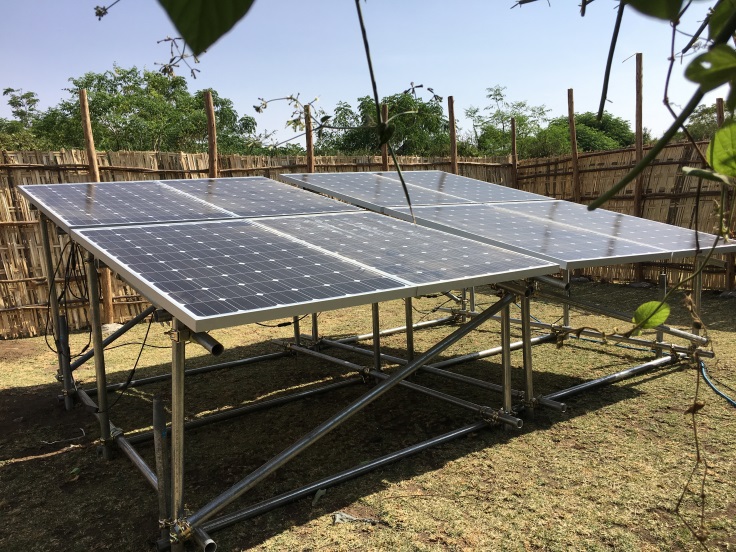 エチオピアにおける草の根無償
弊社タンデム式手押しポンプの特徴
ODA井戸は
大半が100mm井戸
100mm井戸
ソーラーポンプ、手押しポンプの併設は
弊社のみ可能！
ポンプの入れ替えは
新規の井戸掘削
と比較し安価
モーターポンプ故障時
手押しポンプとして使用可能
水供給の
安定化
待ち時間の短縮
既存ポンプの電動化
低予算
おかもとポンプの今後の動き
草の根無償協力、経済社会開発計画（無償資金協力、機材供与）
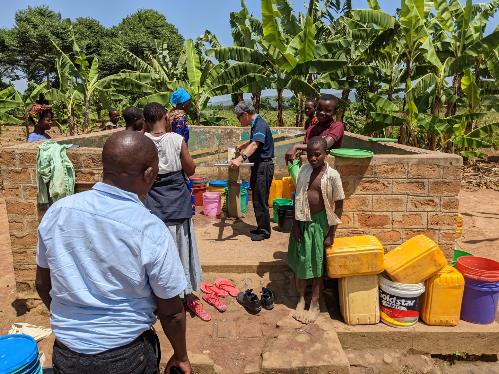 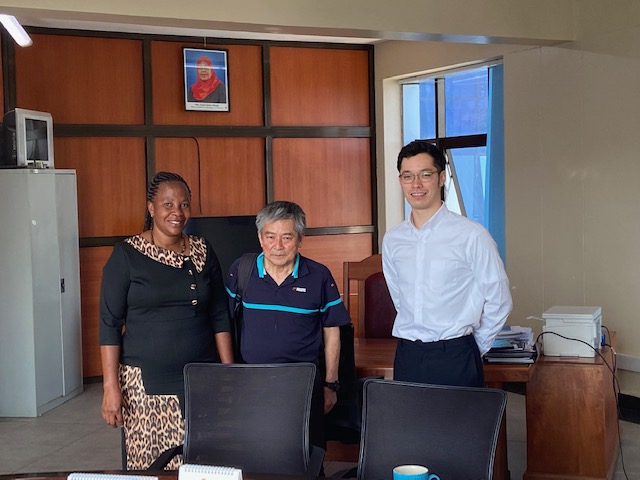 10年前に敷設した井戸、手押しポンプの現状を調査
現地政府の要望に応え電動化、タンデム式への置き換えの提案を行っています
草の根無償案件で弊社のポンプがお役立てできそうであれば
ぜひともお声がけください！
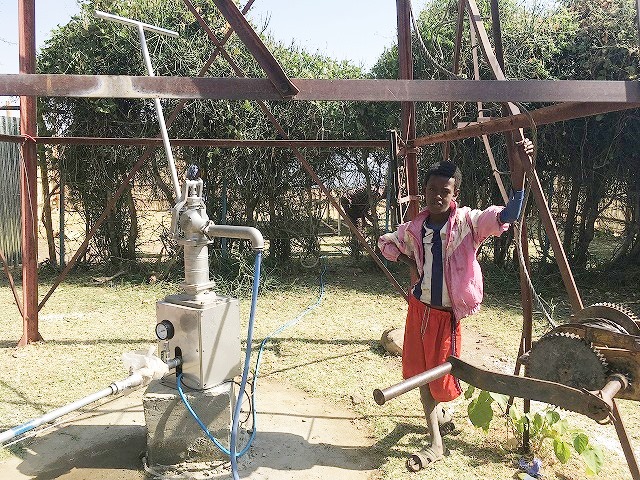 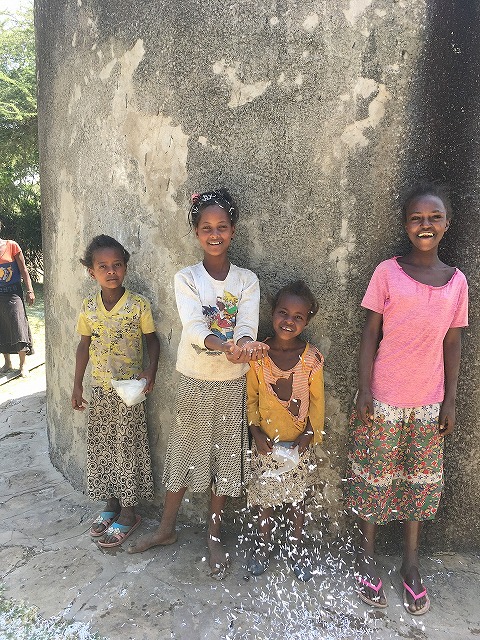 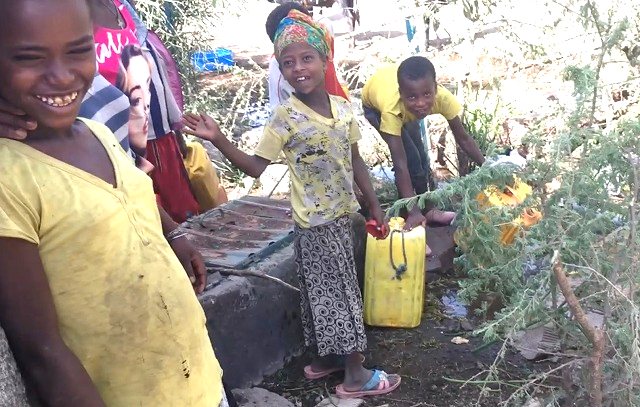